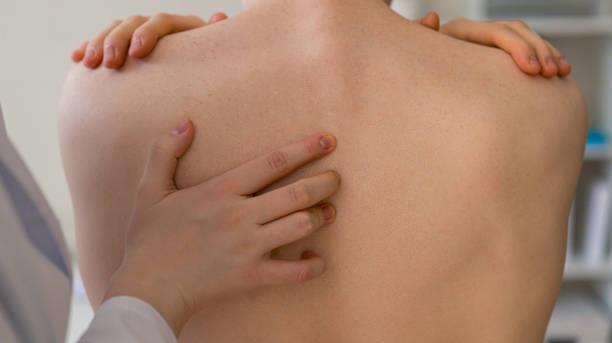 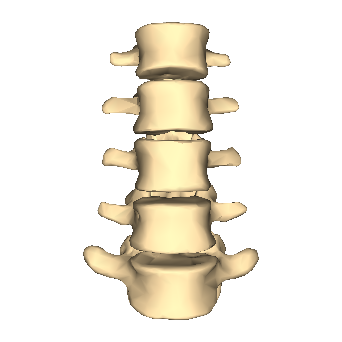 slidesppt.net
SPINE
Free Templates
Insert the Sub Title of Your Presentation
[Speaker Notes: slidesppt.net]
Agenda Style
01
Your Text  Here
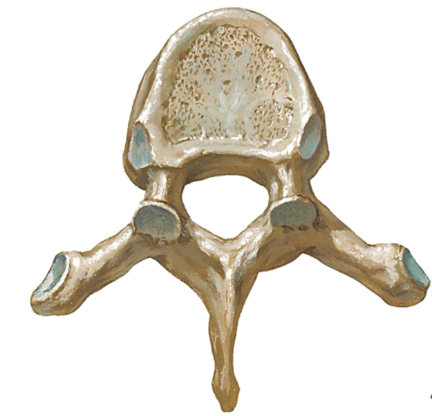 Easy to change colors, photos and Text.
02
Your Text  Here
Easy to change colors, photos and Text.
03
Your Text  Here
Easy to change colors, photos and Text.
04
Your Text  Here
Easy to change colors, photos and Text.
Your Text  Here
05
Easy to change colors, photos and Text.
CUBA
You can simply impress your audience and add a unique zing and appeal to your Presentations. Easy to change colors, photos and Text. Get a modern PowerPoint  Presentation that is beautifully designed.
Modern Portfolio Presentation
[Speaker Notes: slidesppt.net]
Section Break
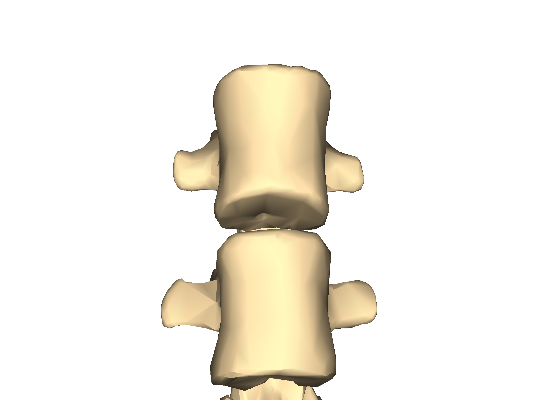 Your Text  Here
Your Text  Here
You can simply impress your audience and add a unique zing and appeal to your Presentations.   .
You can simply impress your audience and add a unique zing and appeal to your Presentations.   .
[Speaker Notes: slidesppt.net]
AWESOME
SLIDE
LOREM IPSUM
DOLOR SIT AMET
LOREM IPSUM DOLOR SIT AMET,
CU USU AGAM INTEGRE IMPEDIT.
You can simply impress your audience and add a unique zing and appeal to your Presentations. Easy to change colors, photos and Text. Get a modern PowerPoint  Presentation that is beautifully designed. I hope and I believe that this Template will your Time, Money and Reputation. You can simply impress your audience and add a unique zing and appeal to your Presentations. 

Get a modern PowerPoint  Presentation that is beautifully designed.
[Speaker Notes: slidesppt.net]
Use Of Non-Renewable Energy
30%
50%
20%
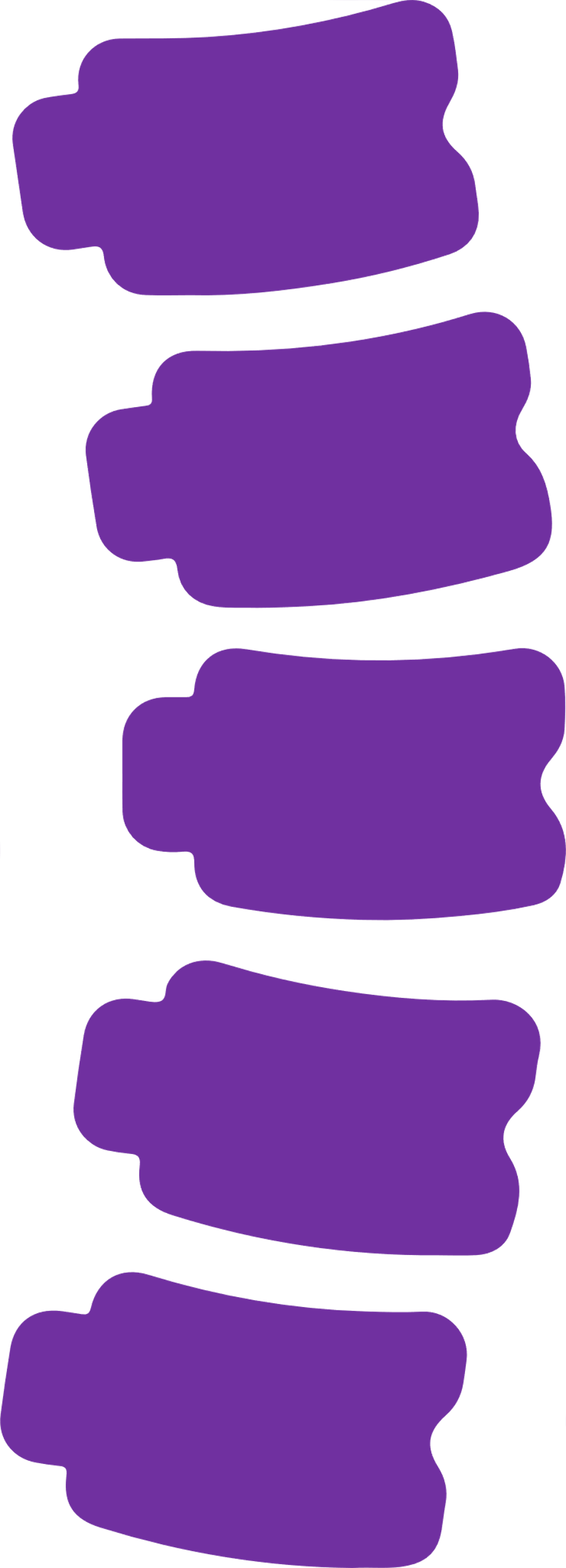 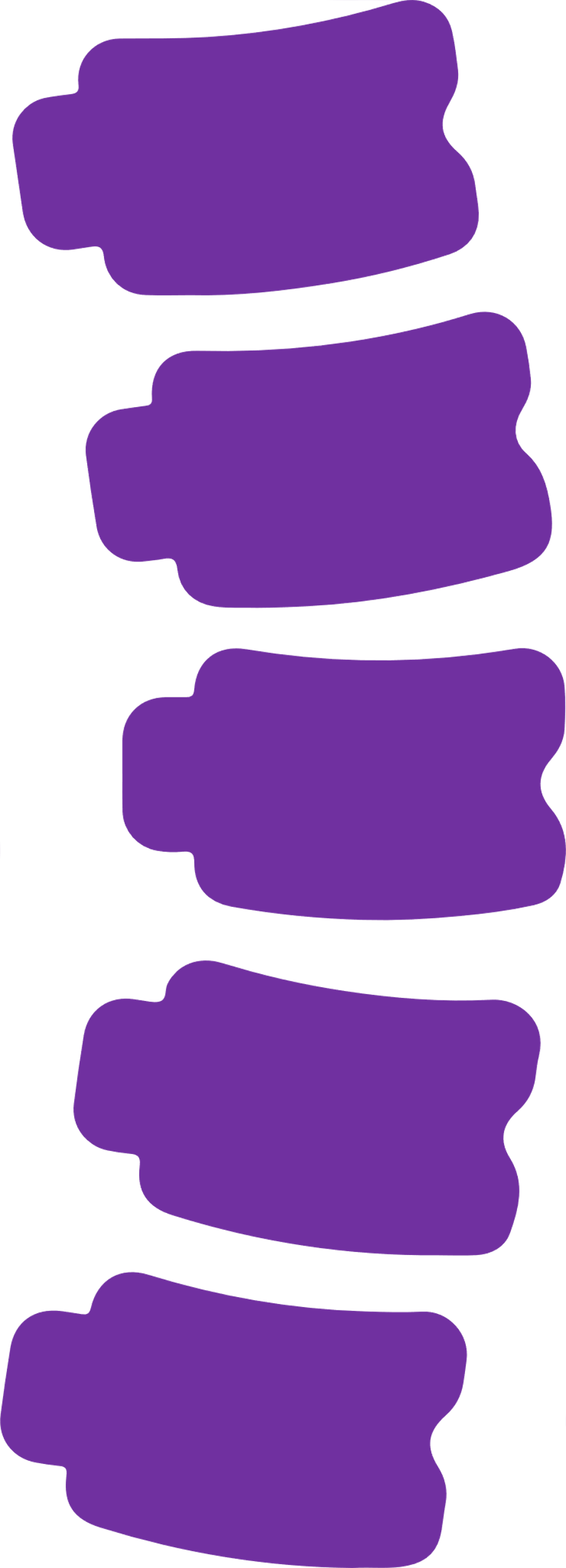 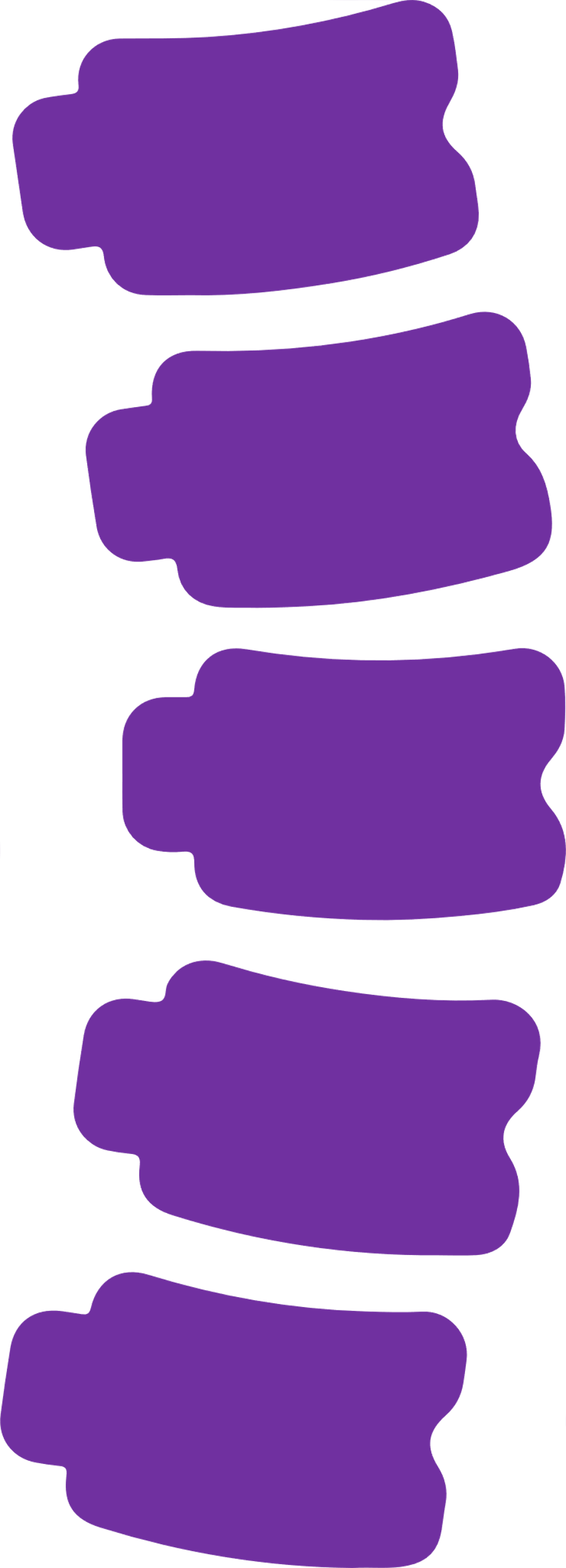 Mars
Mercury
Venus
Mercury is  the closest planet to the Sun
Venus is the second planet from the Sun
Despite being red, Mars is actually a cold place
[Speaker Notes: slidesppt.net]
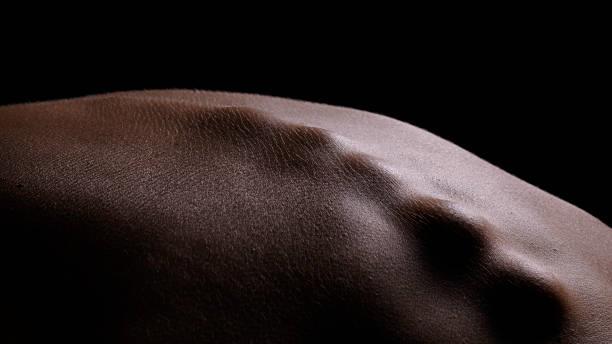 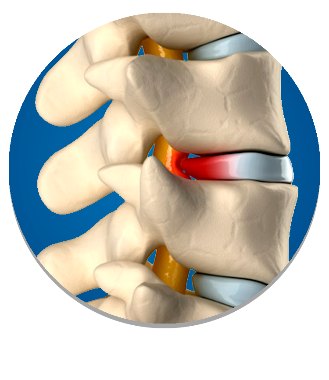 Modern Portfolio Designed
AWESOME
PRESENTATION
We Create Quality 
Professional PPT Presentation
You can simply impress your audience and add a unique zing and appeal to your Presentations. Easy to change colors, photos and Text. Get a modern PowerPoint  Presentation that is beautifully designed. I hope and I believe that this Template will your Time, Money and Reputation. You can simply impress your audience and add a unique zing and appeal to your Presentations. 

Get a modern PowerPoint  Presentation that is beautifully designed.
Get a modern PowerPoint  Presentation that is beautifully designed. Easy to change colors, photos.
Easy to change colors, photos and Text. You can simply impress your audience and add a unique zing and appeal to your Presentations
Modern
PowerPoint
Presentation
[Speaker Notes: slidesppt.net]
Real Estate Infographics
29%
35%
Mercury is the closest planet to the Sun and the smallest one
Mars is actually a cold place. This planet is full of iron oxide dust
21%
15%
Venus has a beautiful name and it’s the second planet from the Sun
Jupiter is a gas giant and the biggest planet in the Solar System
[Speaker Notes: slidesppt.net]
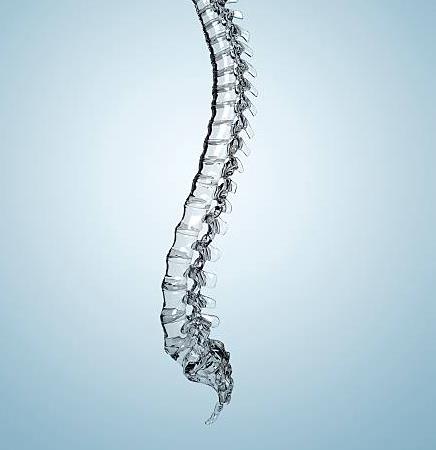 LOREM IPSUM DOLOR SIT AMET,
CU USU AGAM INTEGRE IMPEDIT.
LOREM IPSUM DOLOR SIT AMET,
CU USU AGAM INTEGRE IMPEDIT.
Get a modern PowerPoint  Presentation that is beautifully designed. Easy to change colors, photos and Text. You can simply impress your audience and add a unique zing and appeal to your Presentations. You can simply impress your audience and add a unique zing and appeal to your Presentations. Easy to change colors, photos and Text. I hope and I believe that this Template will your Time, Money and Reputation. I hope and I believe that this Template will your Time, Money and Reputation.
AWESOME
SLIDE
[Speaker Notes: slidesppt.net]
Infographic Style
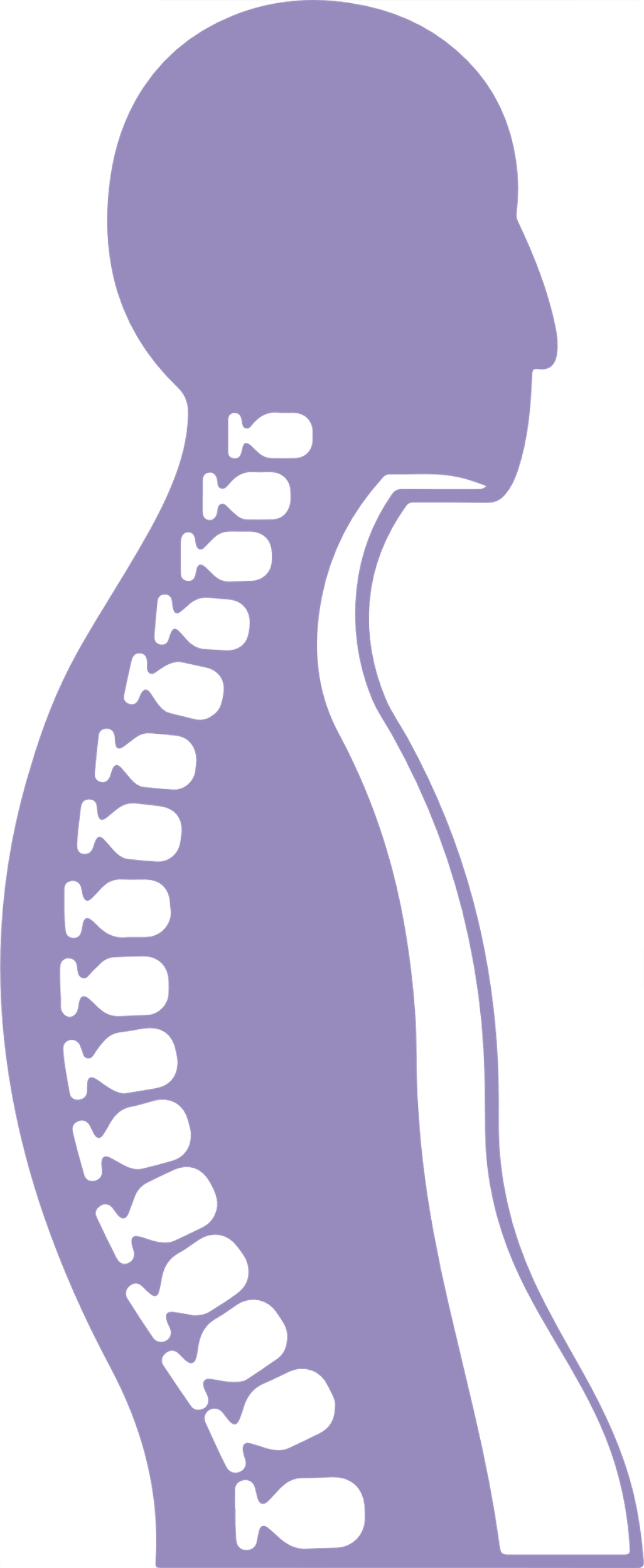 Content  Here
Contents A
Get a modern PowerPoint  Presentation that is beautifully designed. Easy to change colors, photos and Text.
Content  Here
Get a modern PowerPoint  Presentation that is beautifully designed. Easy to change colors, photos and Text.
Content  Here
Get a modern PowerPoint  Presentation that is beautifully designed. Easy to change colors, photos and Text.
Content  Here
Get a modern PowerPoint  Presentation that is beautifully designed. Easy to change colors, photos and Text.
Contents B
Infographic                                Style
[Speaker Notes: slidesppt.net]
Infographic Style
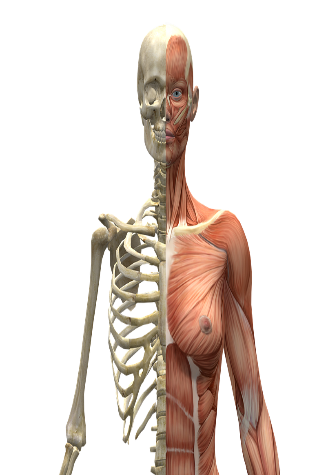 Insert the title of your subtitle Here
Modern  PowerPoint  Presentation
Your Text Here
Get a modern PowerPoint  Presentation that is beautifully designed.  Easy to change colors, photos and Text. You can simply impress your audience and add a unique zing and appeal to your Presentations. Easy to change colors, photos and Text. Get a modern PowerPoint  Presentation that is beautifully designed.  

Easy to change colors, photos and Text. You can simply impress your audience and add a unique zing and appeal to your Presentations.
[Speaker Notes: slidesppt.net]
AWESOME
PRESENTATION
ALLPPT Layout Clean Text Slide for your Presentation. ALLPPT Layout Clean Text Slide for your Presentation.
We Create 
Quality Professional 
PPT Presentation
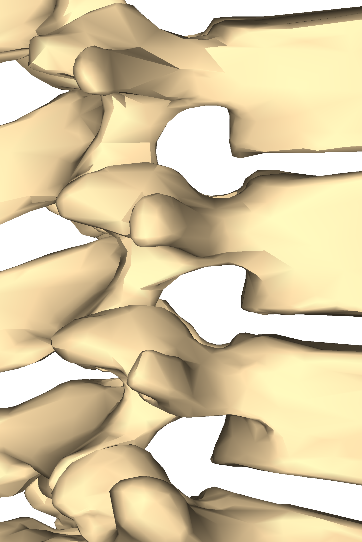 Graphic Infographic Designed
You can simply impress your audience and add a unique zing and appeal to your Presentations.
Simple PowerPoint Presentation
Get a modern PowerPoint  Presentation that is beautifully designed. I hope and I believe that this Template will your Time, Money and Reputation. Easy to change colors, photos and Text. 

Get a modern PowerPoint  Presentation that is beautifully designed. 

You can simply impress your audience and add a unique zing and appeal to your Presentations. I hope and I believe that this Template will your Time, Money and Reputation. Easy to change colors, photos and Text. I hope and I believe that this Template will your Time, Money and Reputation.
Modern PowerPoint Presentation
[Speaker Notes: slidesppt.net]
SOME TEXT
FROM THE PRESENTER
Contrary to popular belief, Lorem Ipsum is not simply random text. It has roots in a piece of classical Latin literature from 45 BC, making it over 2000 years old. Richard McClintock, a Latin professor at Hampden-Sydney
014
[Speaker Notes: slidesppt.net]
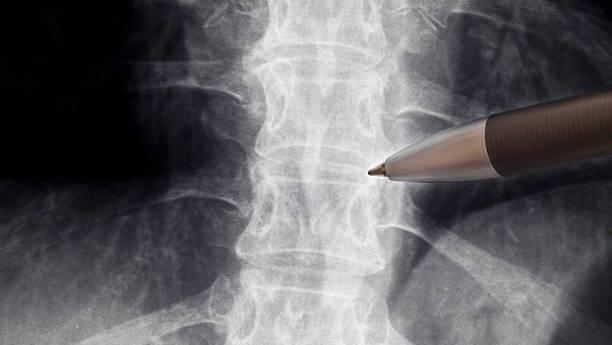 AWESOME
PRESENTATION
You can simply impress your audience and add a unique zing and appeal to your Presentations.
We Create Quality 
Professional PPT Presentation
[Speaker Notes: slidesppt.net]
MENTAL HEALTH INFOGRAPHICS
Despite being red, Mars is actually a cold place
Mercury is the closest planet to the Sun and the smallest
It’s a gas giant and the biggest planet in the Solar System
Venus has a beautiful name and is the second planet
Neptune is the farthest planet from the Sun
MENTAL HEALTH INFOGRAPHICS
1
2
3
4
Mercury is the closest planet to the Sun and the smallest one
Venus has a beautiful name and is the second planet from the Sun
Saturn, the ringed one, is composed mostly of hydrogen and helium
Neptune is the farthest planet from the Sun and the fourth-largest
MERCURY
VENUS
SATURN
NEPTUNE
[Speaker Notes: slidesppt.net]
MENTAL HEALTH INFOGRAPHICS
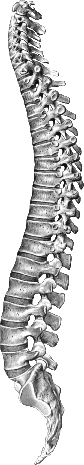 Mercury
Mercury is the closest planet to the Sun and the smallest one in the Solar System
Venus
Venus has a beautiful name and is the second planet from the Sun. It's terribly hot, even hotter than Mercury
Saturn
Saturn is a gas giant and has several rings. It's composed mostly of hydrogen and helium
Mars
Despite being red, Mars is actually a cold place. It's full of iron oxide dust, which gives the planet its reddish cast
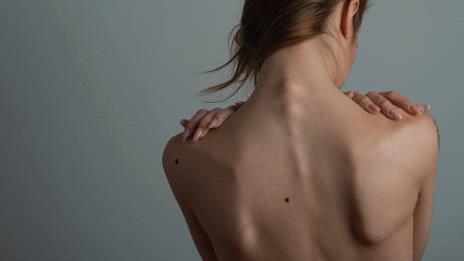 Layout
Clean Text Slide for your Presentation
You can simply impress your audience and add a unique zing and appeal to your Presentations. Get a modern PowerPoint  Presentation that is beautifully designed. I hope and I believe that this Template will your Time, Money and Reputation. Easy to change colors, photos and Text.
AWESOME
PRESENTATION
EASY TO CHANGE COLORS, PHOTOS.
[Speaker Notes: slidesppt.net]
MENTAL HEALTH INFOGRAPHICS
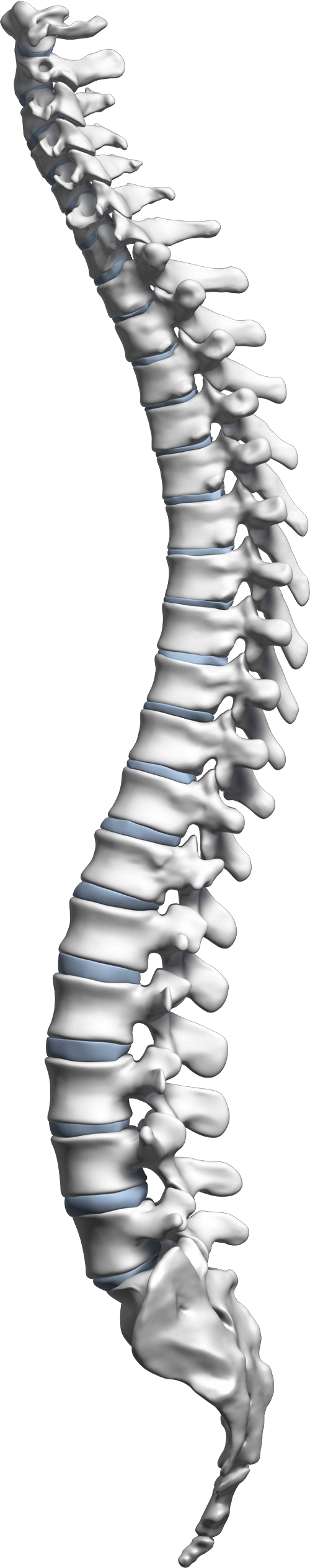 Mercury is the closest planet to the Sun and the smallest
Venus has a beautiful name and is the second planet
Saturn is composed mostly of hydrogen and helium
It’s a gas giant and the biggest planet in the Solar System
MENTAL HEALTH INFOGRAPHICS
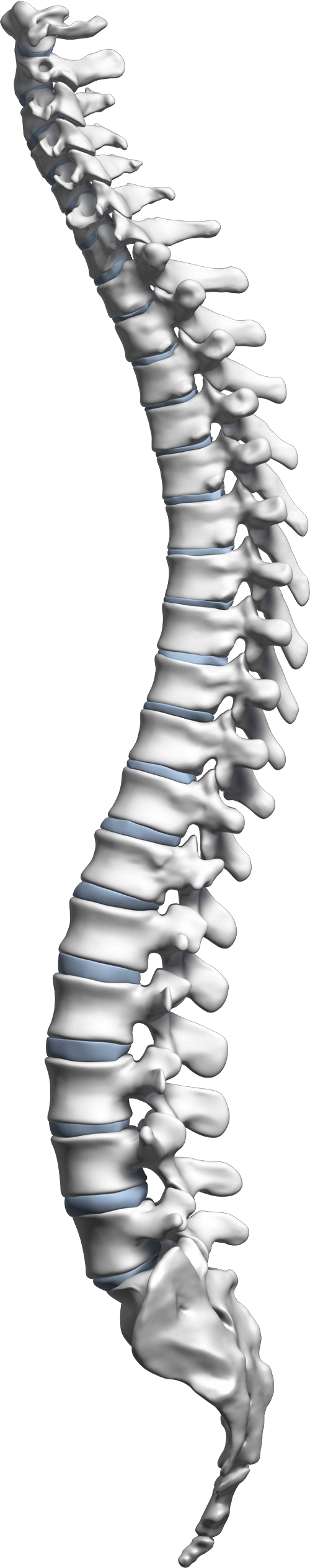 Mercury is the closest planet to the Sun and the smallest
Despite being red, Mars is a cold place full of iron oxide dust
Venus has a beautiful name and is the second planet
It’s a gas giant and the biggest planet in the Solar System
Saturn is composed mostly of hydrogen and helium
Neptune is the farthest planet from the Sun
[Speaker Notes: slidesppt.net]
MENTAL HEALTH INFOGRAPHICS
Jupiter
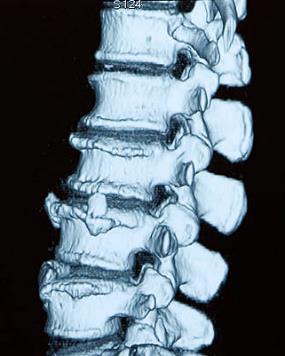 Jupiter is a gas giant, the biggest planet in the Solar System
Mars
Saturn
Despite being red, Mars is a cold place. It’s full of iron oxide dust
Saturn is composed mostly of hydrogen and helium
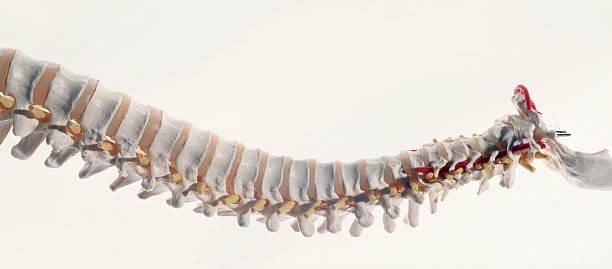 Thanks!
SLIDESPPT.NET
[Speaker Notes: slidesppt.net]
Instructions for use
In order to use this template, you must credit Slidesppt by keeping the thank you slide.
What you are allowed to do :
Use our templates for personal or educational presentations or printouts.
Edit and customize our templates for your own needs.
Link a page to a presentation template on your website or blog.
What you are not allowed to do :
Republish or redistribute our presentation templates, offline or online and even for free.
Offer Slidesppt templates (or a modified version of this Slidesppt Template) or include it in a database or any other product or service that offers downloadable images, icons or templates that may be subject to distribution or resale.
Useful links :
What you are allowed and not allowed to do: https://www.slidesppt.net/what-you-can-and-cannot-do-with-our-templates/  
Frequently Asked Questions: https://www.slidesppt.net/frequently-asked-questions/  
Tutorials and Tips: https://www.slidesppt.net/tutorials-and-tips/
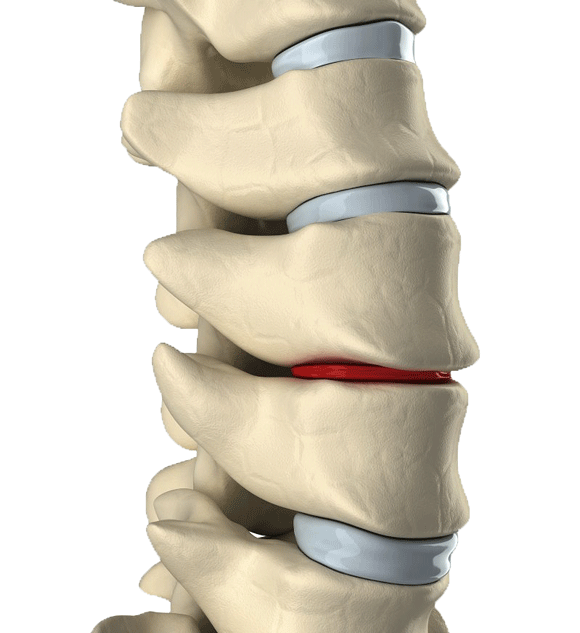 FUENTE
ELABORADO POR : slidesppt.net
IMAGES :
unsplash.com
pngwing.com
FONTS :
Agency FB
TT Norms Bold
Calisto MT
slidesppt.net
[Speaker Notes: slidesppt.net]
Resources
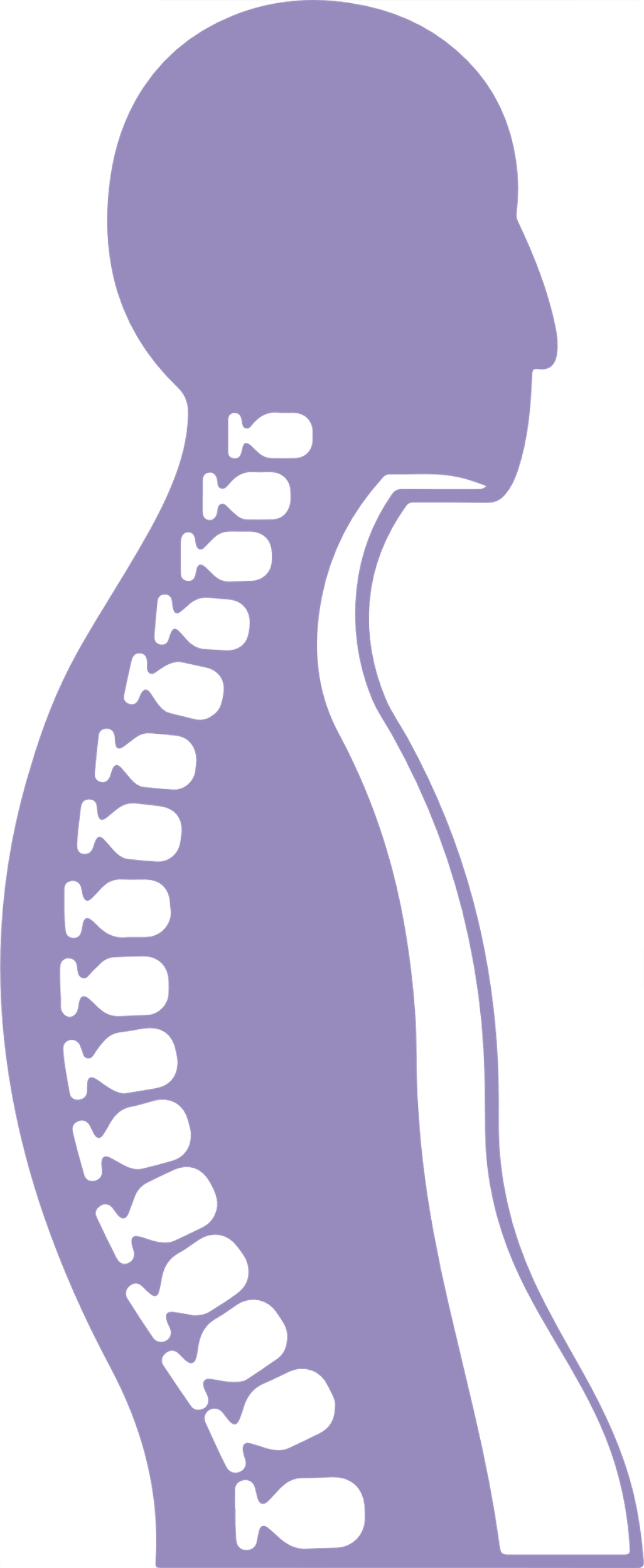 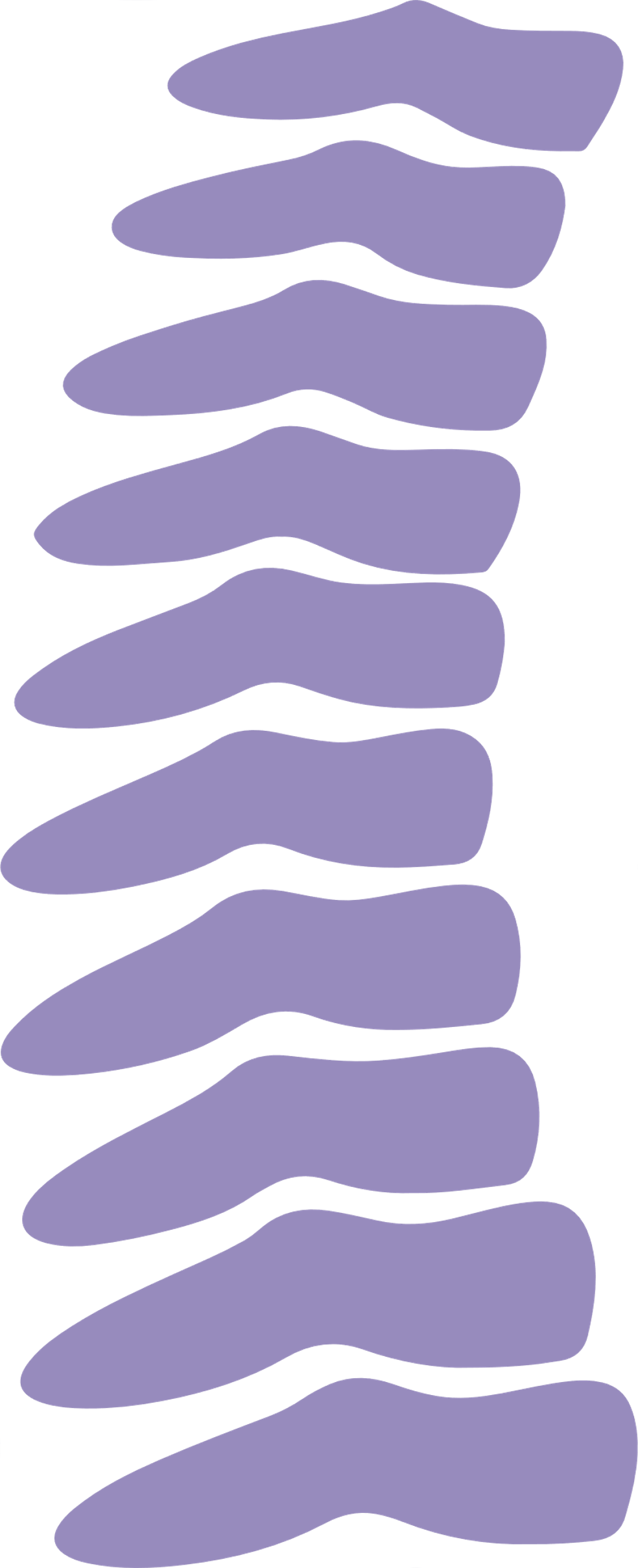 Fully Editable Icon Sets: A
[Speaker Notes: slidesppt.net]
Fully Editable Icon Sets: B
[Speaker Notes: slidesppt.net]
Fully Editable Icon Sets: C
[Speaker Notes: slidesppt.net]
Presentation template by
Slidesppt.net
You are free to use this presentation for educational, personal and work purposes under Creative Commons Attribution License. But, keep the credits slide or mention Slidesppt in your presentation. Visit slidesppt.net